En España vemos esto
Los símbolos de riesgo están estandarizados en la Unión Europea de acuerdo con el anexo II de la directiva 67/548/EWG.
Las dimensiones mínimas son de 1cm × 1cm (o al menos un 10% del total de la superficie de la etiqueta).
LA JUNTA PARECE FELIZ
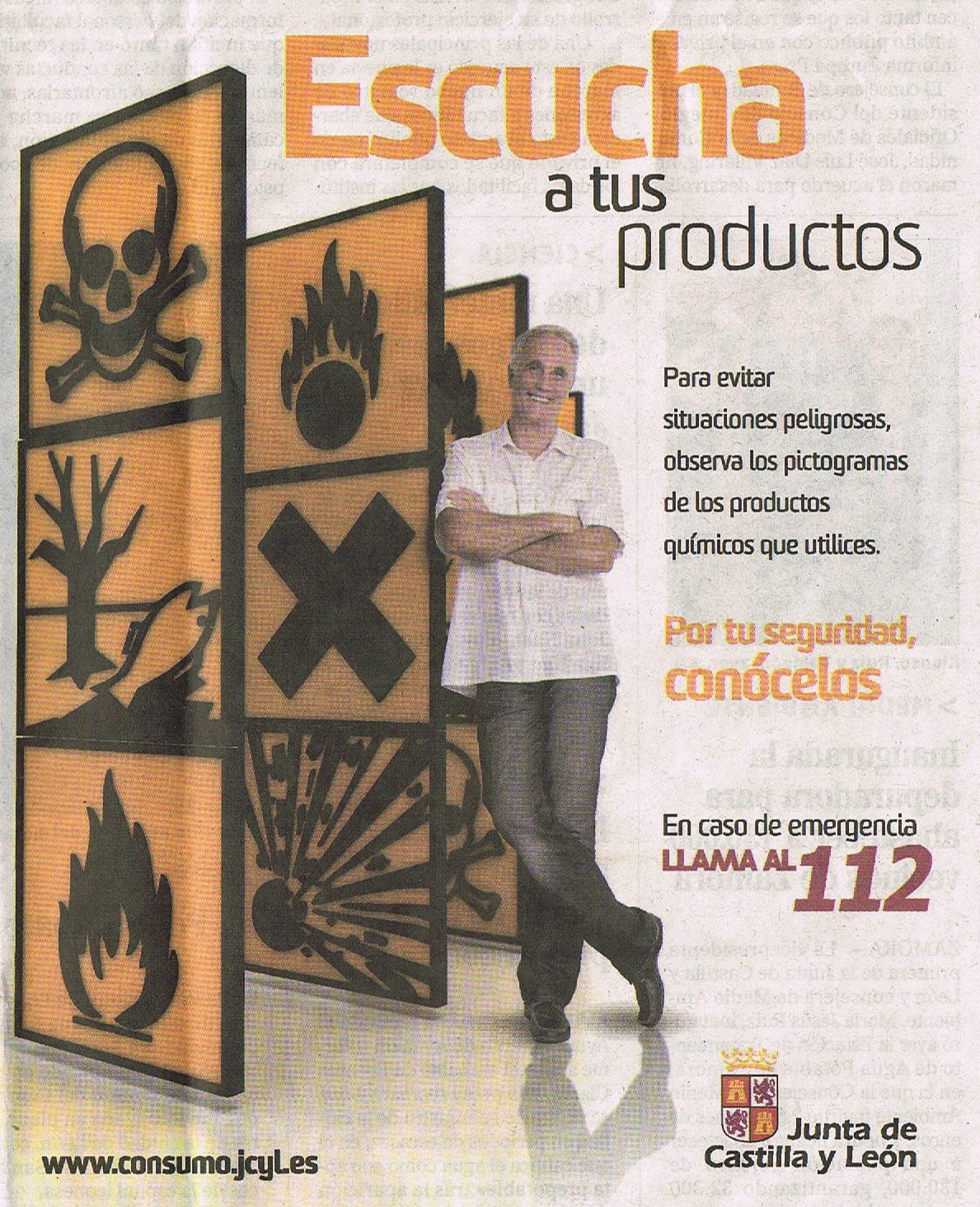 Un anuncio del martes
15 de marzo de 2011
Nosotros vemos esto
Ellos ven esto
CORROSIVOS
Destrucción de tejidos vivos. No inhalar y evitar el contacto con la piel, ojos y ropas.
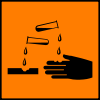 TÓXICO
Por inhalación, ingestión o penetración cutánea, pueden implicar riesgos graves, agudos o crónicos para la salud. Todo el contacto con el cuerpo humano debe ser evitado.
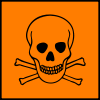 MUY TÓXICO
Por inhalación, ingesta o absorción a través de la piel, provoca graves problemas de salud e incluso la muerte.
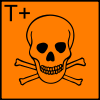 IRRITANTE
Por contacto inmediato, prolongado o repetido con la piel o las mucosas, pueden provocar una reacción inflamatoria. los gases no deben ser inhalados y el contacto con la piel y ojos debe ser evitado.
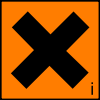 NOCIVO
Igual que la irritante. Además tiene riesgos para la salud de forma temporal o alérgica.
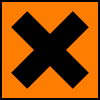 RIESGO BIOLÓGICO
No debe ser liberado en ningún sitio.               El contacto con la vida puede provocar la destrucción de la misma
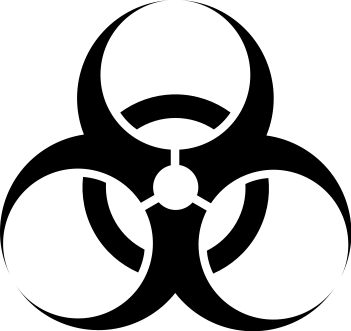 PELIGROSO PARA EL MEDIO AMBIENTE
El contacto con el medio ambiente provoca daños al ecosistema a corto plazo.
 No debe ser liberado en las cañerías o en el suelo.
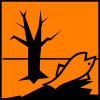